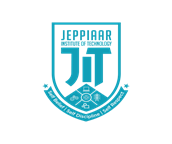 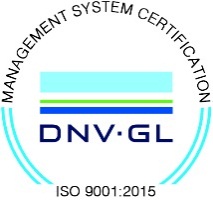 JEPPIAAR INSTITUTE OF TECHNOLOGY
“Self-Belief | Self Discipline | Self Respect”

Department of Computer Science and Engineering
Subject Name : MOBILE COMPUTING Presentation  Title: TUNNELLING  AND ENCAPSULATION
Team Members:
	Students Name	 		  	Reg.No:
	1. Gunasundari.G                 	 210617104018 
	2. Vinothini.A		         	 210617104057 
	3. Monisha.E                           	 210617104033
	4. Catherine.R                         	210617104031
              5. Asika.k                                 	 210617104007
              6. Nis Shammini Nimsha.R   	 210617104039
Objective
To Design/ Analyze/ Evaluate
A tunnel establishes a virtual pipe for data packets between a tunnel entry and a tunnel endpoint. 
Packets entering a tunnel are forwarded inside the tunnel and leave the tunnel unchanged. 
sending a packet through a tunnel is achieved by using encapsulation
3/12/2021
JEPPIAAR INSTITUTE OF TECHNOLOGY
2
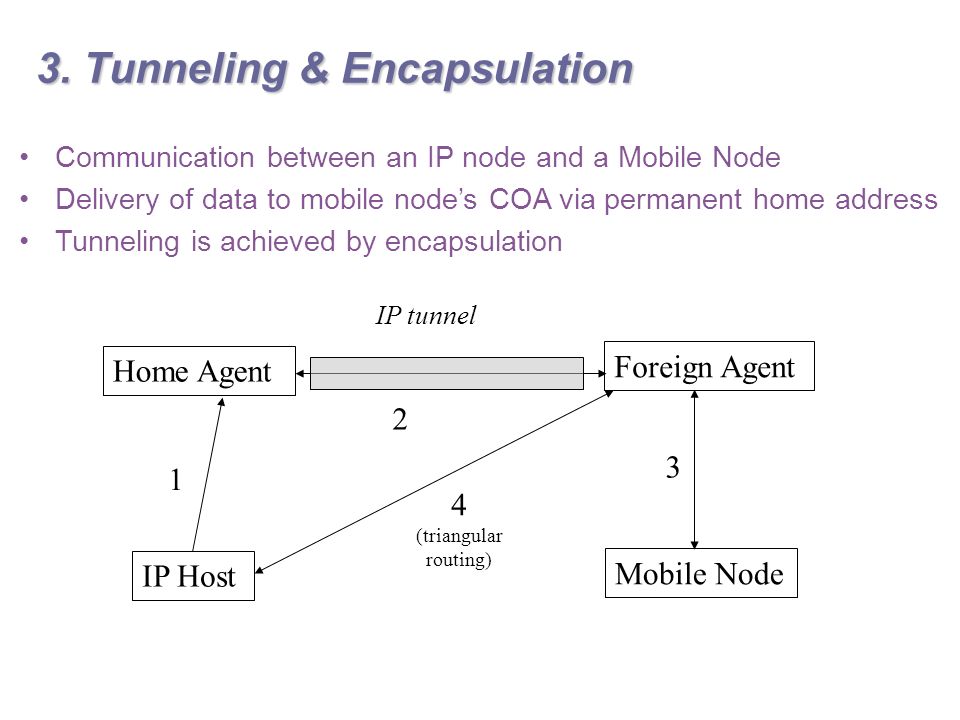 Technical Details
3/12/2021
JEPPIAAR INSTITUTE OF TECHNOLOGY
3
Block Diagram/ Work Flow/  Flow Chart
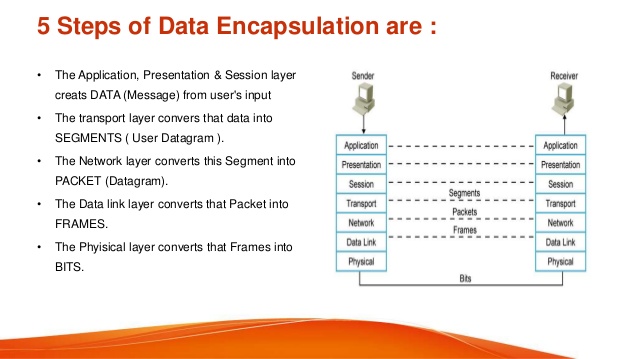 3/12/2021
JEPPIAAR INSTITUTE OF TECHNOLOGY
4
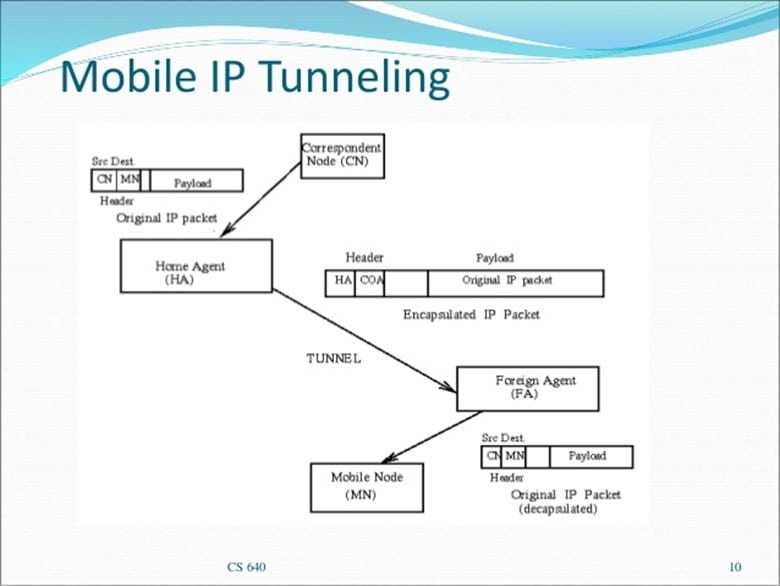 Technical Details
3/12/2021
JEPPIAAR INSTITUTE OF TECHNOLOGY
5
ENCAPSULATIONS
Encapsulation is the mechanism of taking a packet consisting of packet header and data and putting it into the data part of a new packet.
 The reverse operation, taking a packet out of the data part of another packet, is called de-capsulation.
Encapsulation and de-capsulation are the operations typically performed when a packet is transferred from a higher protocol layer to a lower layer or from a lower to a higher layer respectively.
3/12/2021
JEPPIAAR INSTITUTE OF TECHNOLOGY
6
Types of Encapsulation
IP-in-IP encapsulation
 Full IP header added to the original IP packet.
 The new header contains HA address as source and Care of Address as destination.

Minimal encapsulation
Requires less overhead but requires changes to the original header. 
Destination address is changed to Care of Address and Source IP address is maintained as is.

Generic Routing Encapsulation (GRE)
 Allows packets of a different protocol suite to be encapsulated by another protocol suite.
3/12/2021
JEPPIAAR INSTITUTE OF TECHNOLOGY
7
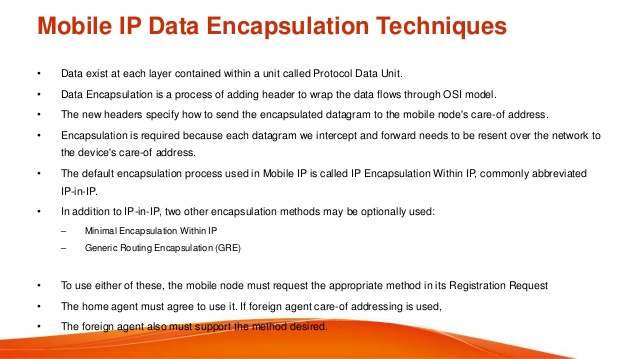 Technical Details
3/12/2021
JEPPIAAR INSTITUTE OF TECHNOLOGY
8
Technical Details
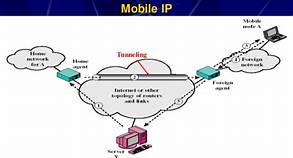 3/12/2021
JEPPIAAR INSTITUTE OF TECHNOLOGY
9
Result & Discussion
Encapsulation and de-capsulation are the operations typically performed when a packet is transferred from a higher protocol layer to a lower layer or from a lower to a higher layer respectively.
3/12/2021
JEPPIAAR INSTITUTE OF TECHNOLOGY
10
Future Scope
Tunneling is a method used to transfer a payload (a frame or a packet) of one protocol using an internetwork infrastructure of another protocol. ... Encapsulation is the process of encapsulating the payload with an additional header so that it can be sent (tunneled) through the intermediate network correctly.
3/12/2021
JEPPIAAR INSTITUTE OF TECHNOLOGY
11
Reference
https://www.google.com/search?q=encapsulation+and+tunneling+in+mobile+ip&rlz=1C1CHBD_enIN867IN867&oq=encapsulation+and+tunneling+in+mobile+ip&aqs=chrome..69i57j0l4.17648j0j7&sourceid=chrome&ie=UTF-8
http://www.tcpipguide.com/free/t_MobileIPDataEncapsulationandTunneling.htm
tunnelling+and+encapsulation+in+mobile+ip&rlz=1C1CHBD_enIN867IN867&sxsrf=ALeKk00Ab8A3CZm5i743st2TpGVaZFeJ3g:1583347084484&source=lnms&tbm=isch&sa=X&ved=2ahUKEwiAjpvEu4HoAhUy6nMBHesrCPMQ_AUoAnoECBAQBA&biw=1242&bih=597
3/12/2021
JEPPIAAR INSTITUTE OF TECHNOLOGY
12